Listening Task
Level 3.1
Term 2 2021-2022
Federal Entity | هيئة اتحادية
Contents:
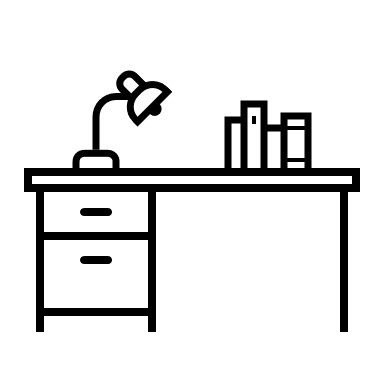 Part 1: Preparation - vocabulary

Part 2: Top tips
Level 3.1
Term 2 Academic Year 2021-2022
2
Part 1: Preparation – 		Vocabulary
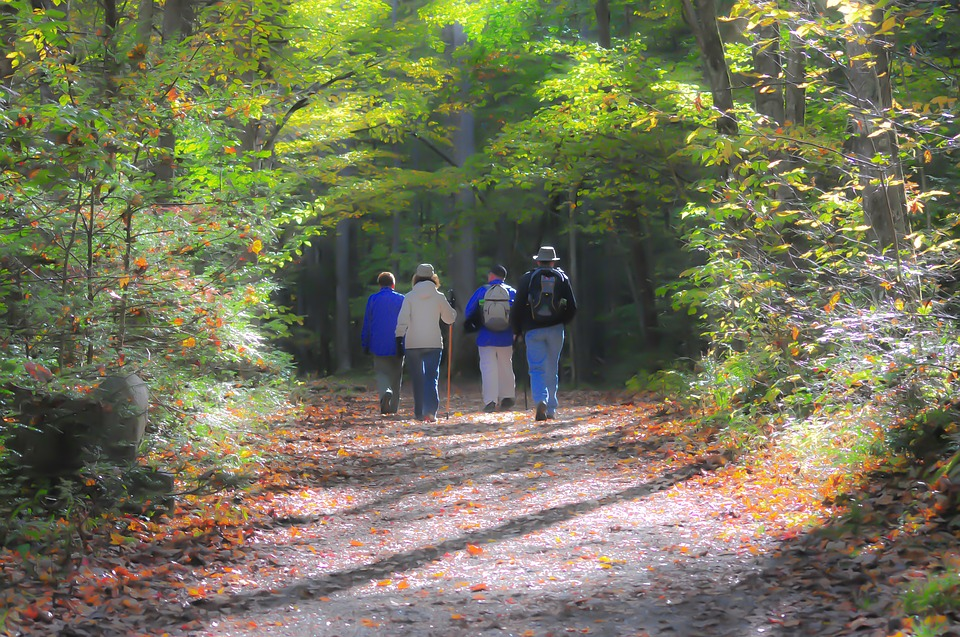 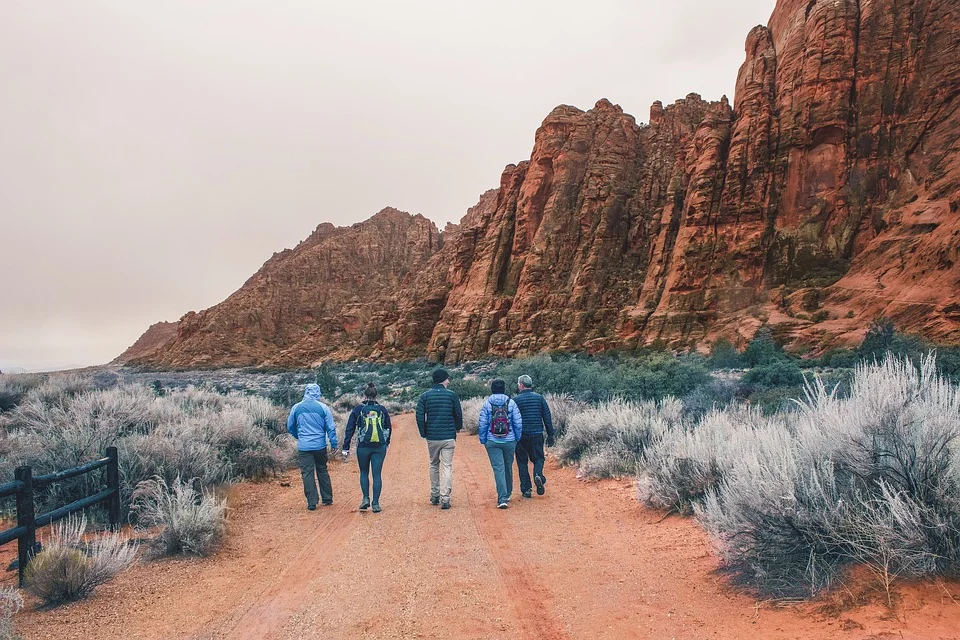 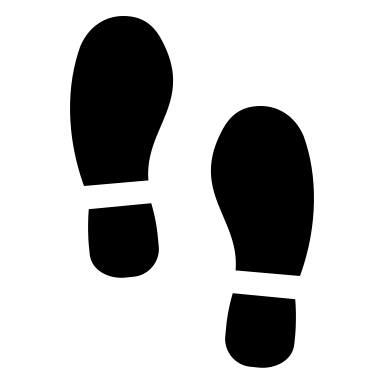 Hiking, Mickey Estes, 2015, Pixabay
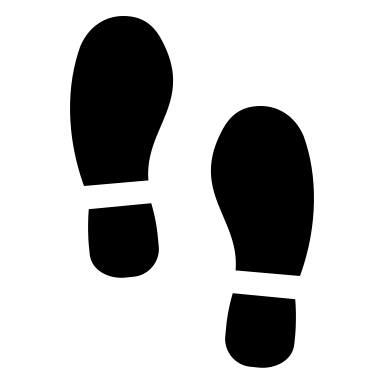 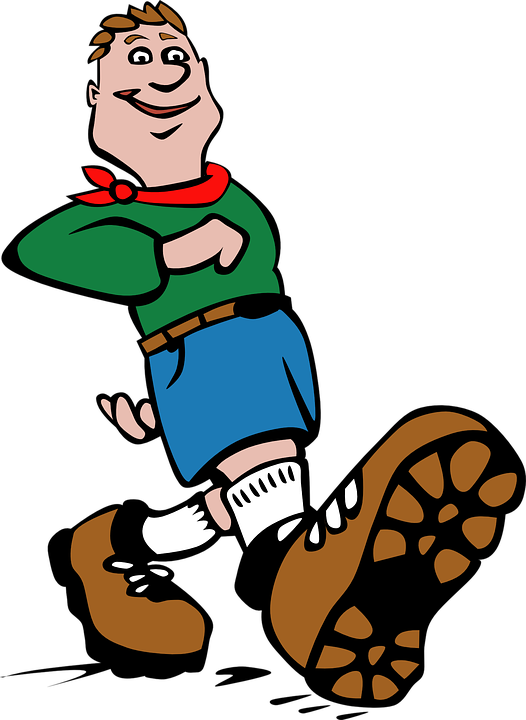 hike

a long walk, usually in a beautiful place with nature
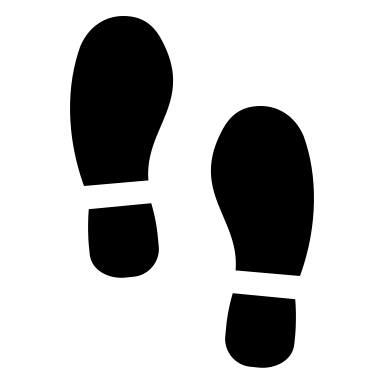 Group, Amy Spielmaker, 2018, Pixabay
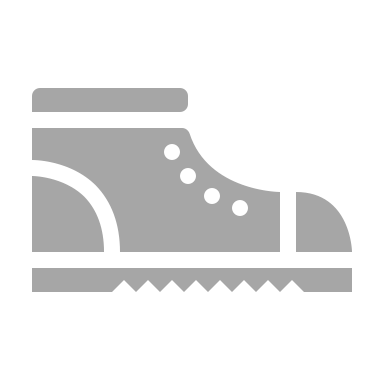 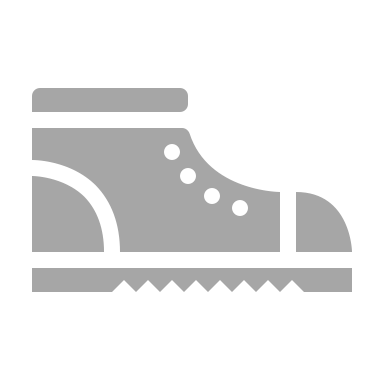 4
Boy scout, Clker-Free-Vector-Images, 2015, Pixabay
5
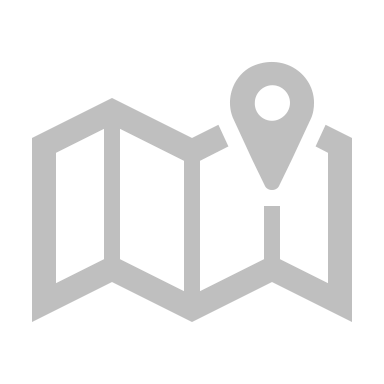 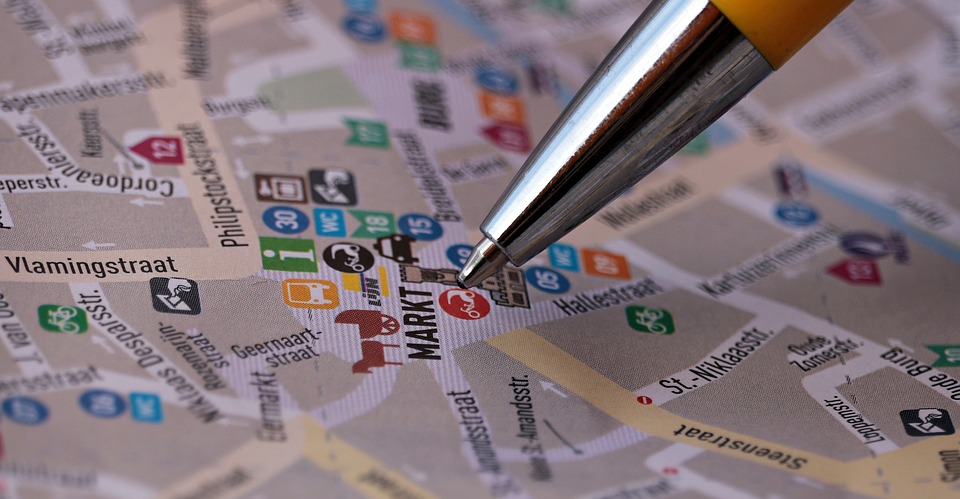 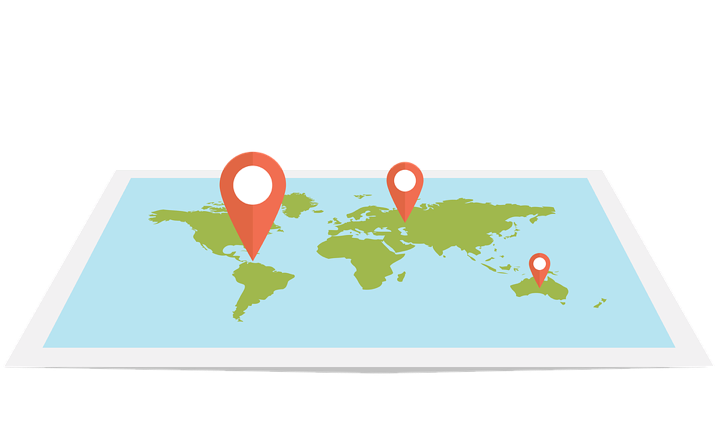 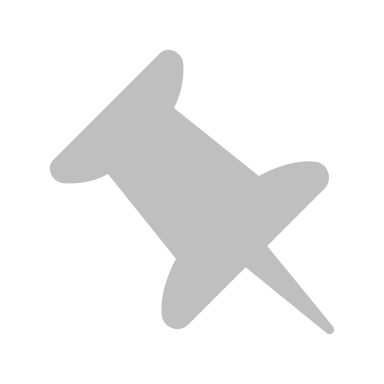 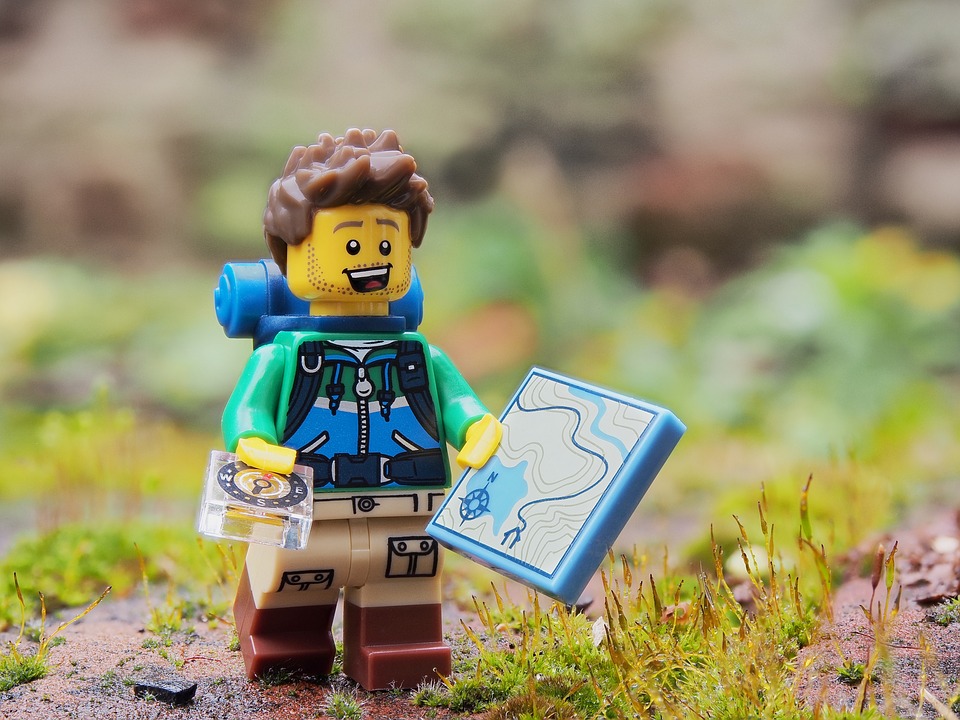 Web, dapple designer, 2018, Pixabay
Street map, S.Hermann & F.Richter, 2017, Pixabay
map

a picture that shows where countries, towns, roads, rivers etc. are
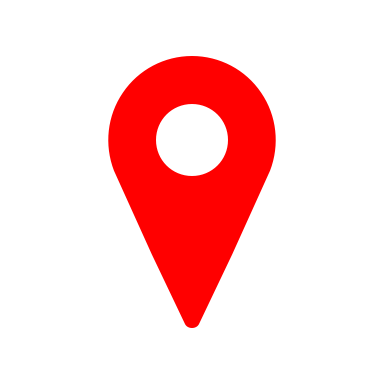 6
Hiker, Andrew Martin, 2017, Pixabay
7
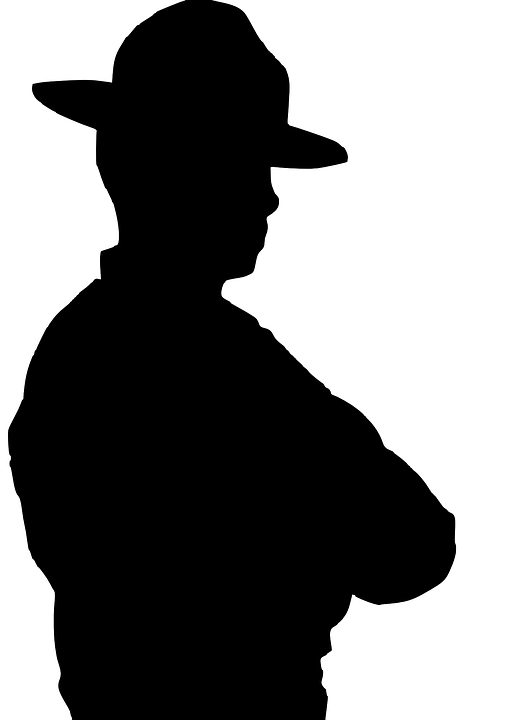 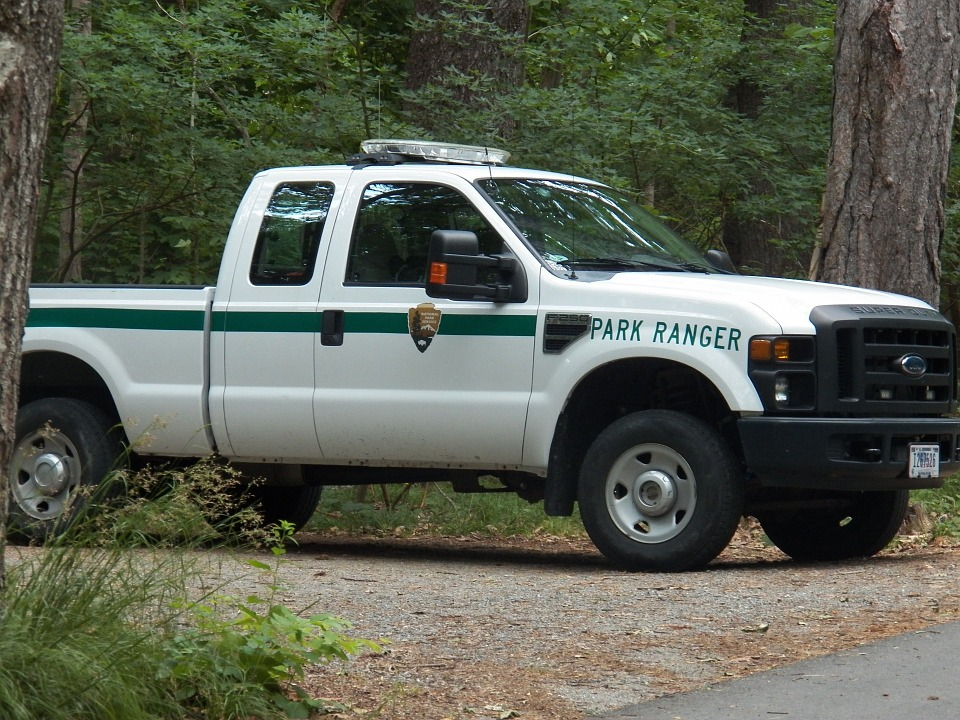 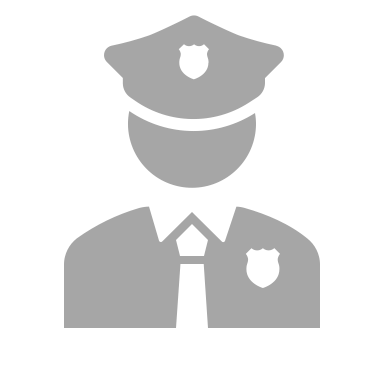 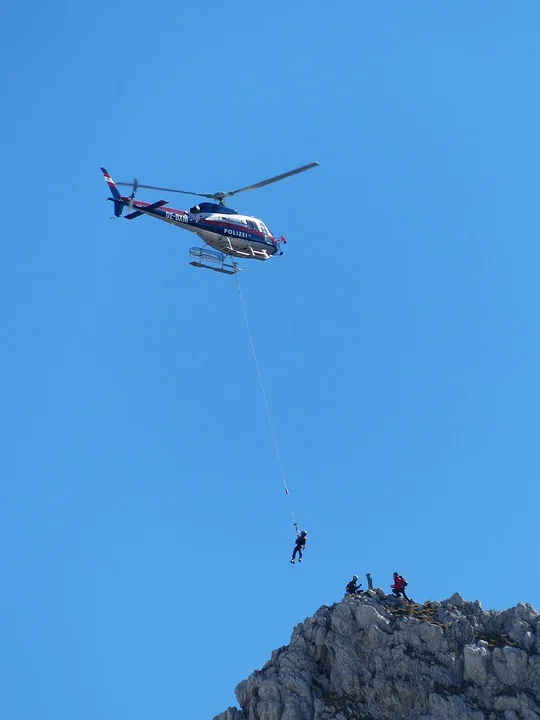 Park, PublicDomainPictures, 2013, Pixabay
Police, Clker-Free-Vector-Images, 2014, Pixabay
mountain police officer

someone who keeps people safe when they are in the mountains
Helicopter, Heinz Hummel, 2013, Pixabay
8
9
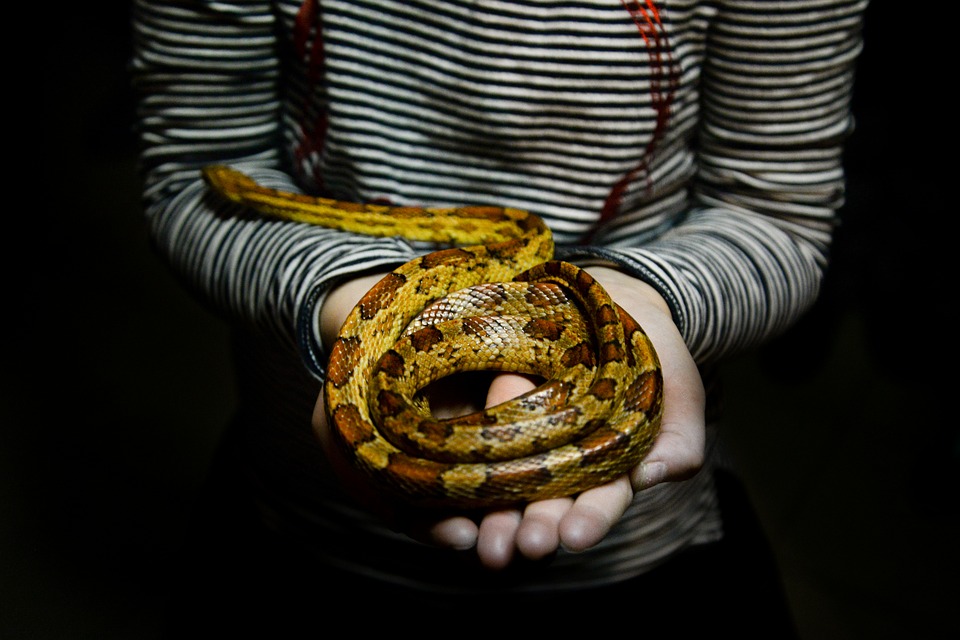 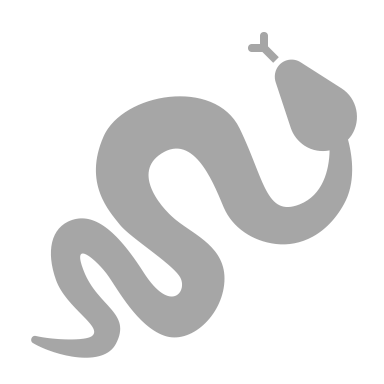 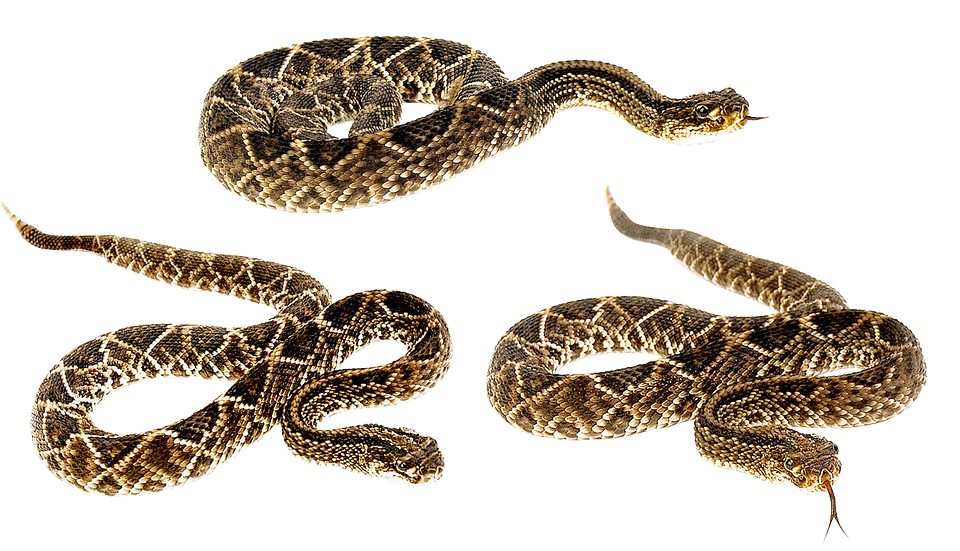 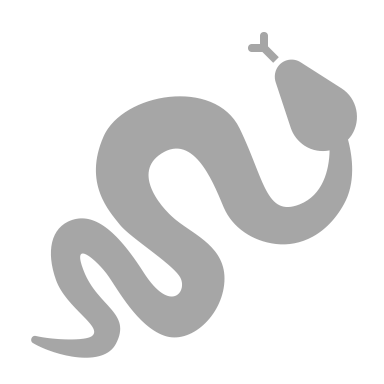 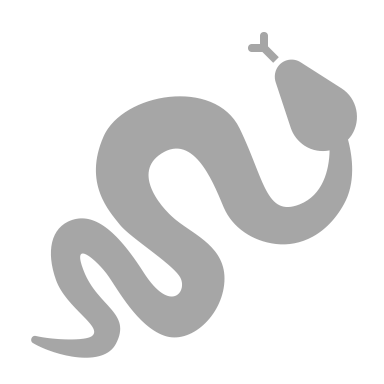 Snake, Rudy and Peter Skitterians, 2018, Pixabay
Snake, Alexander Lesnitsky, 2016, Pixabay
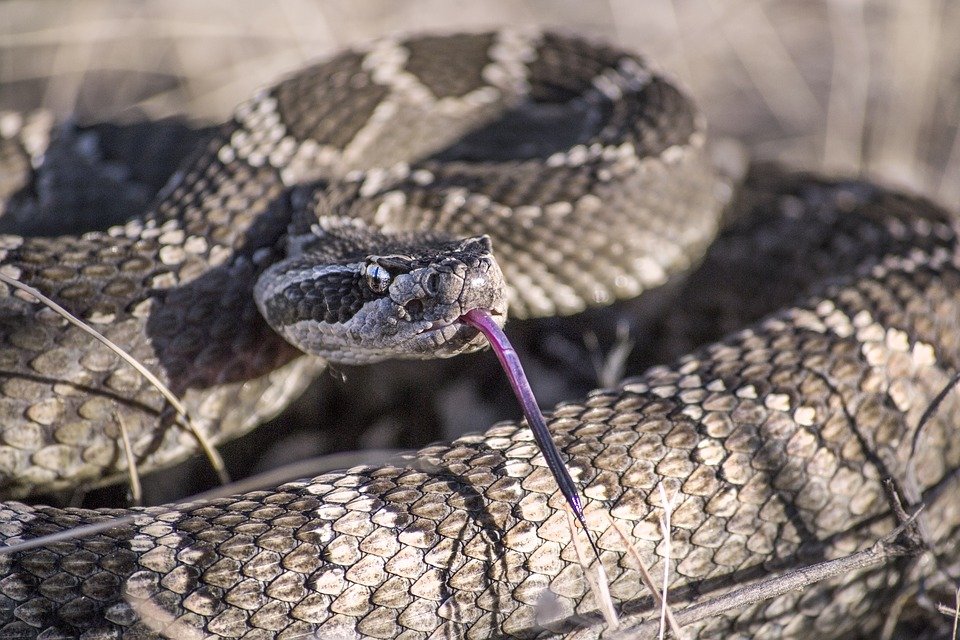 snake

a long, thin animal with no legs
Snake, M.Maggs, 2017, Pixabay
10
11
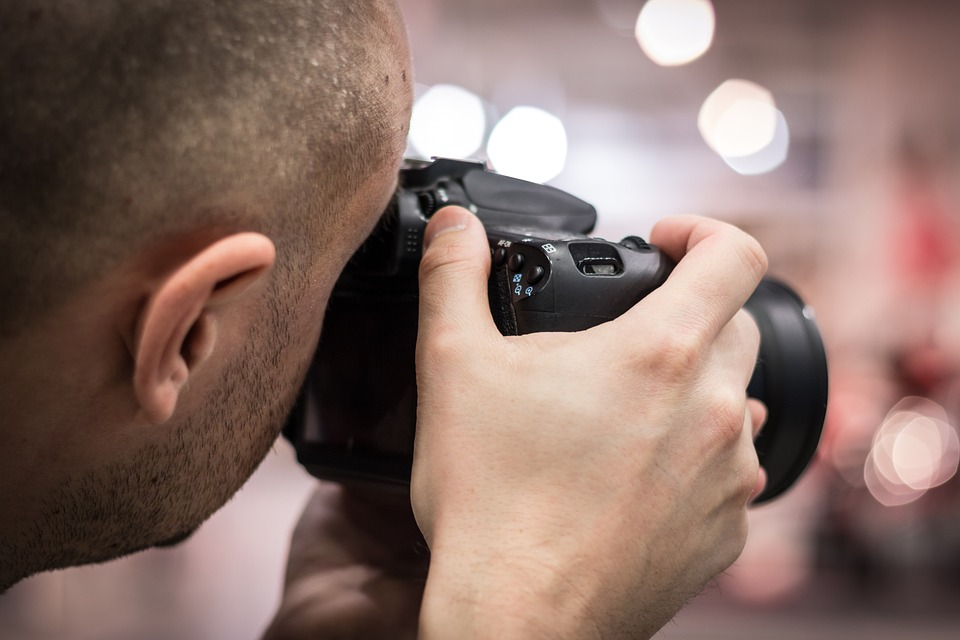 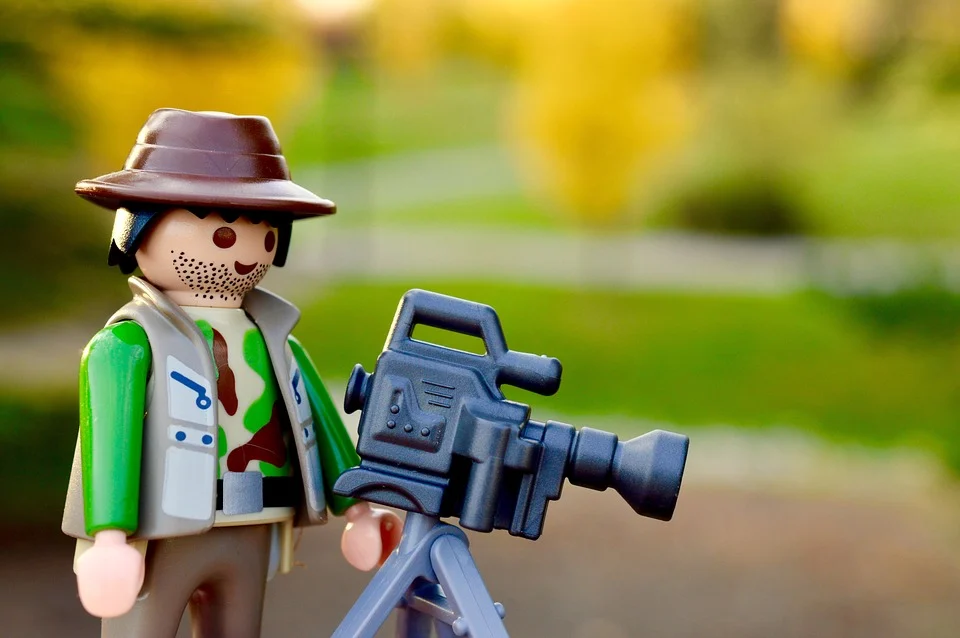 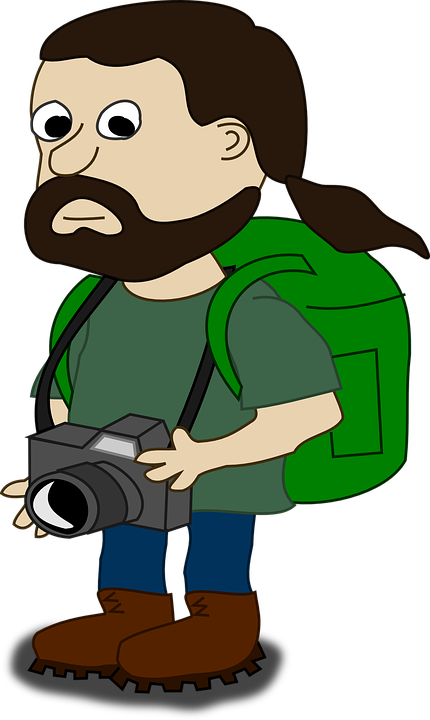 Photographer, Erika Wittlieb, 2016, Pixabay
Photographer, Michal Jarmoluk, 2014, Pixabay
Filmstrip, Clker-Free-Vector-Images, 2012, Pixabay
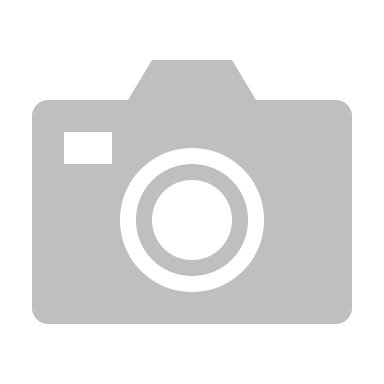 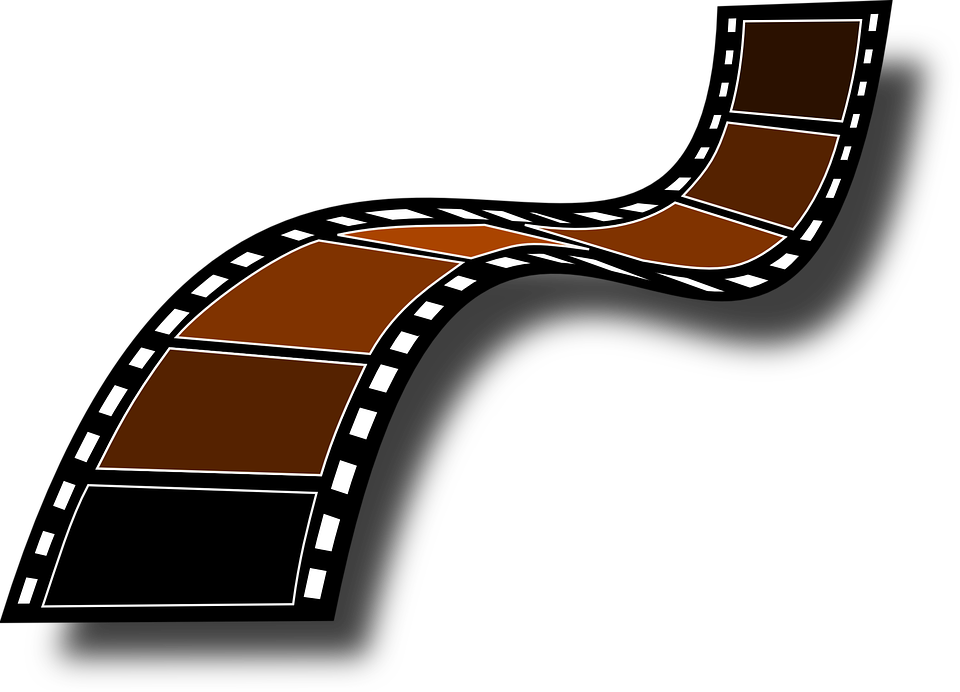 camera

something that is used to take photographs or make a film
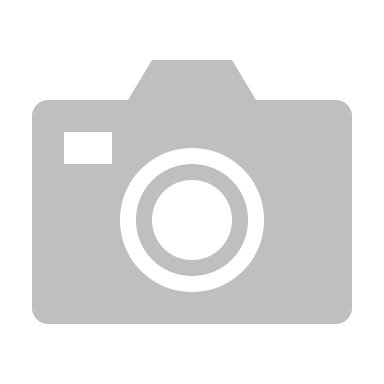 Photographer, Clker-Free-Vector-Images, 2014, Pixabay
12
13
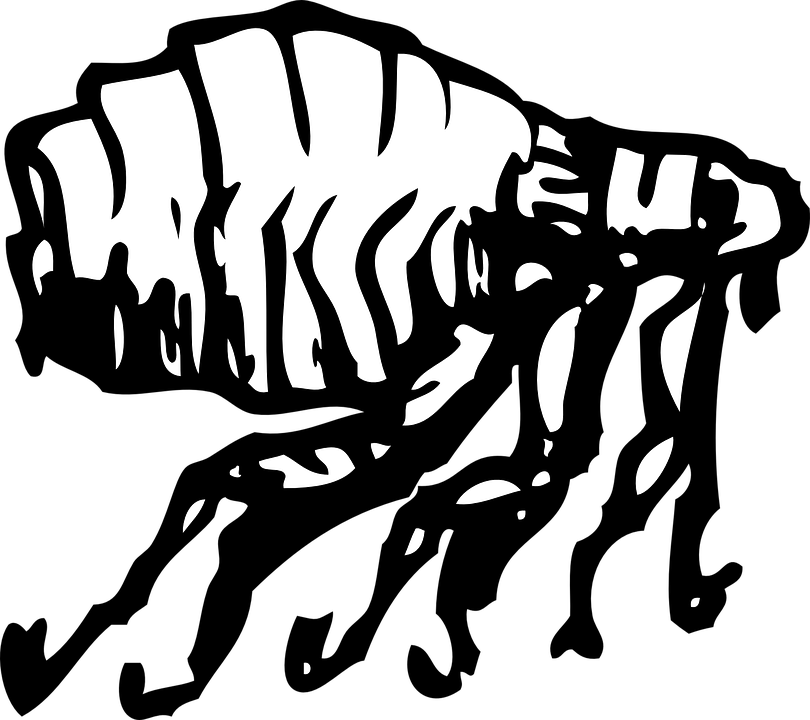 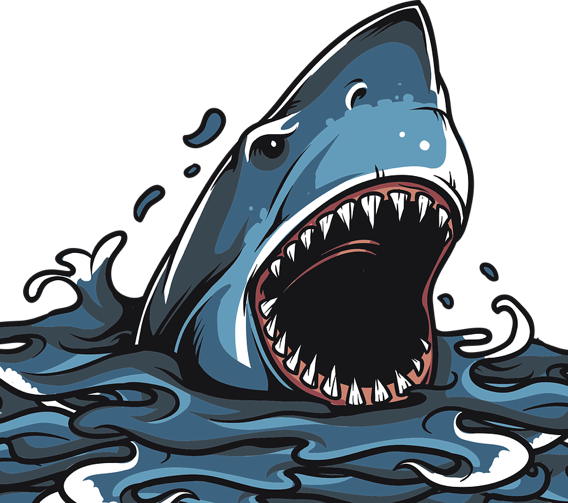 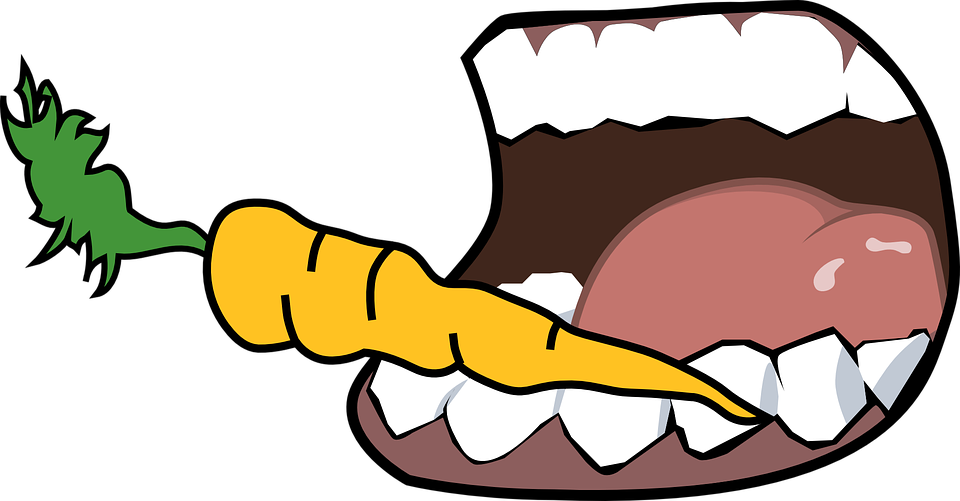 Flea, Clker-Free-Vector-Images, 2012, Pixabay
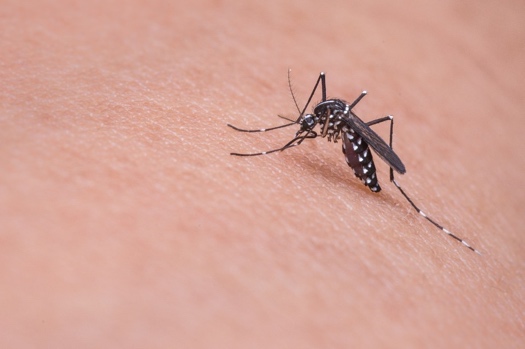 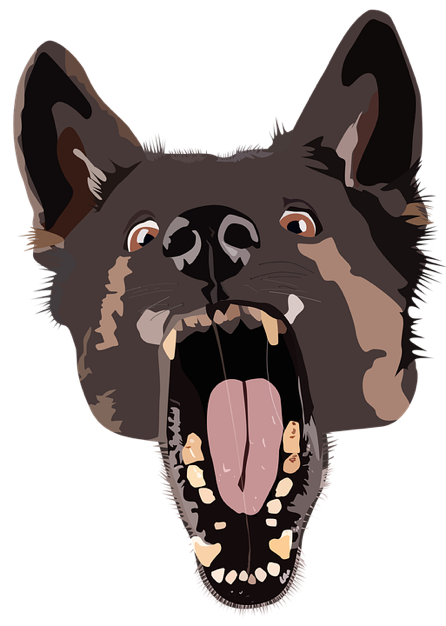 Shark, Akikio Nagamatsu, 2020, Pixabay
Carrot, Clker-Free-Vector-Images, 2012, Pixabay
Mosquito, Mika Mamy, 2015, Pixabay
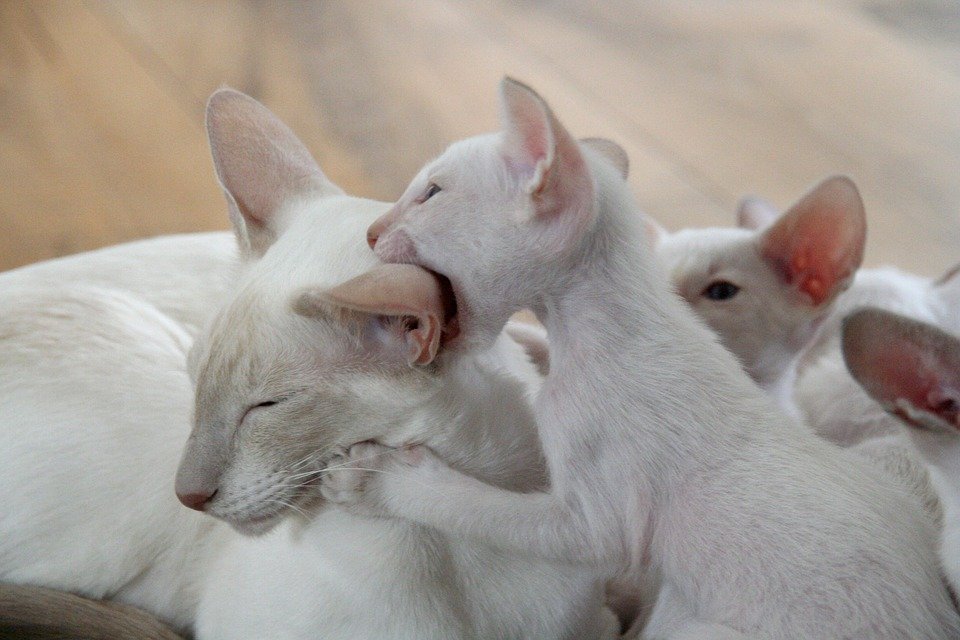 Dog, Shaun, 2020, Pixabay
bite

use teeth to cut something, some animals can hurt people this way
14
Kitten, Tania Van den Berghen, 2011, Pixabay
15
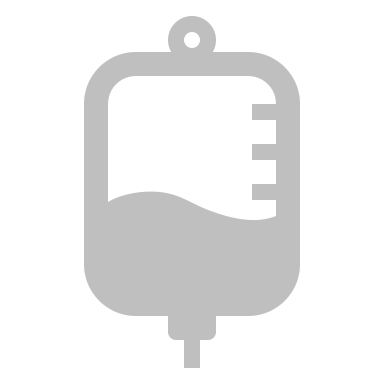 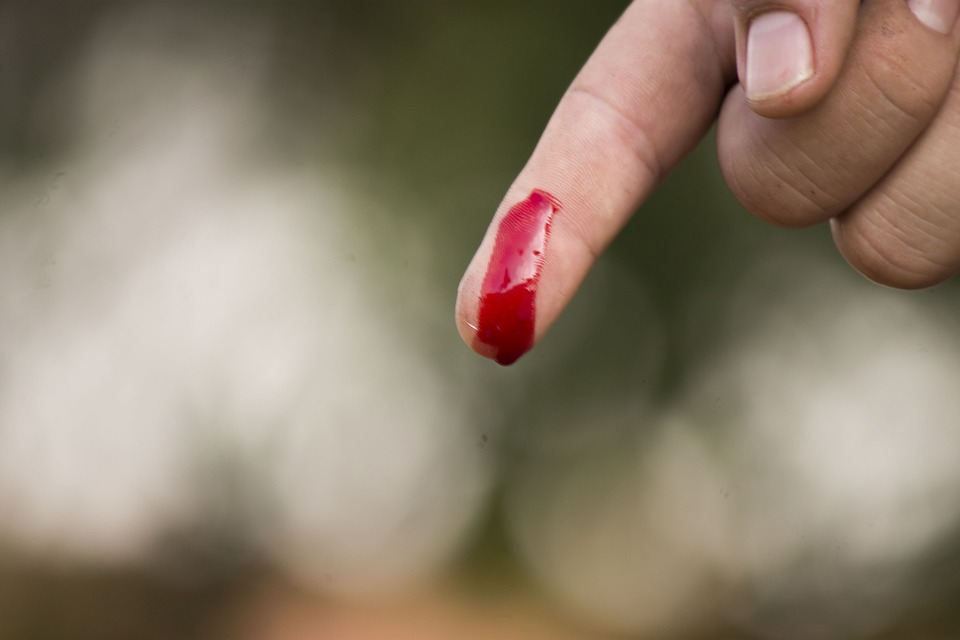 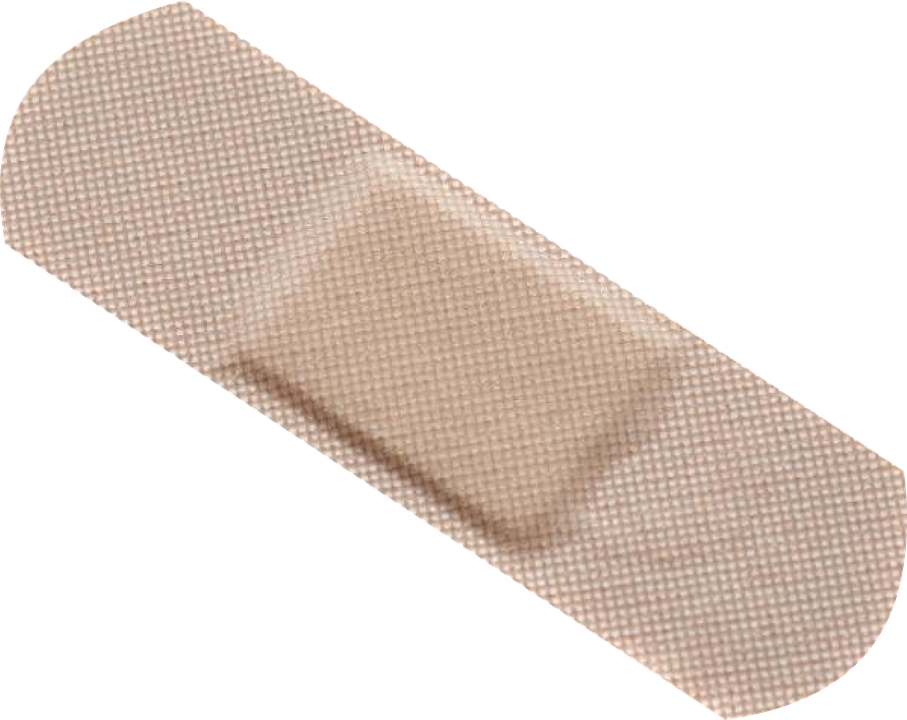 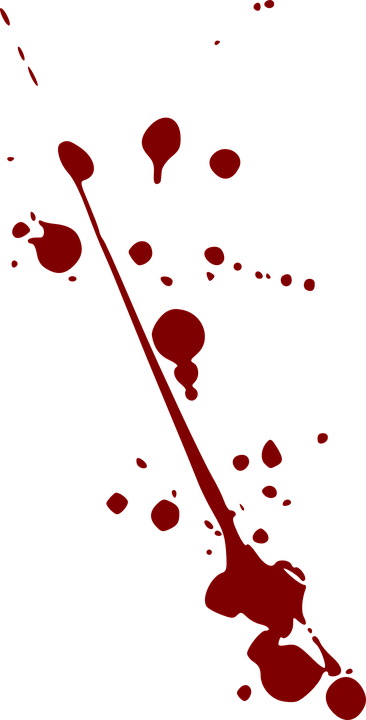 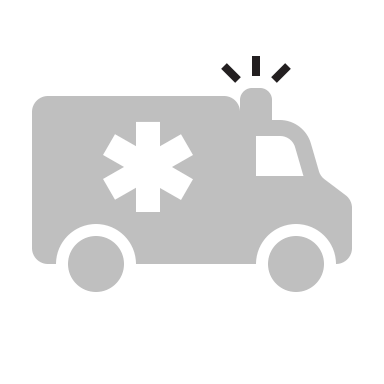 Injury, Emily Rosely, 2020, Pixabay
Finger, Tulia Colombia Torres Hurtado, 2016, Pixabay
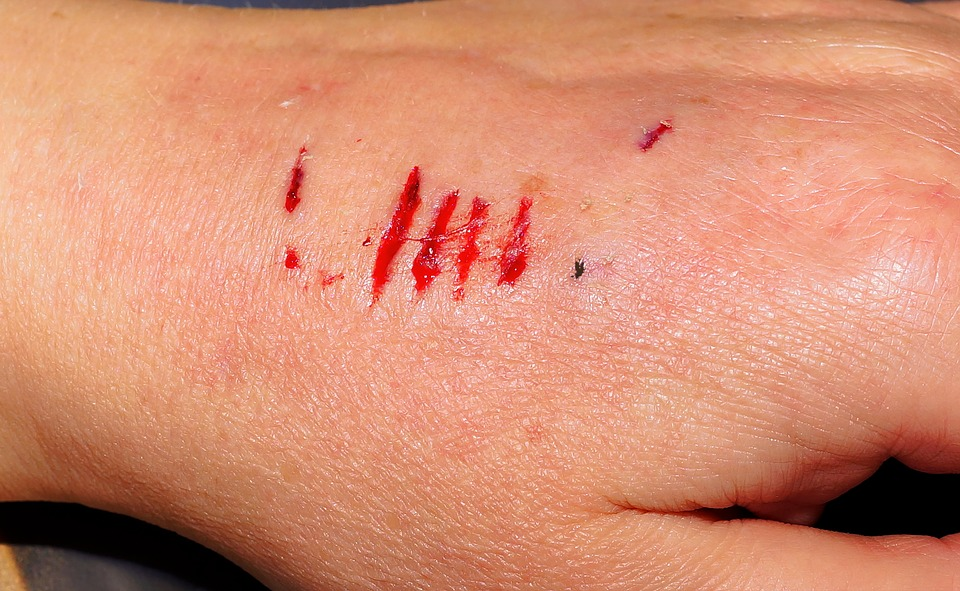 Splatter, Clker-Free-Vector-Images, 2014, Pixabay
bleed

when a person or animal loses blood from a cut or bite
Hand, Karsten Paulick, 2017. Pixabay
16
17
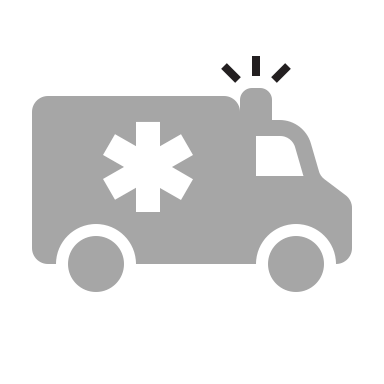 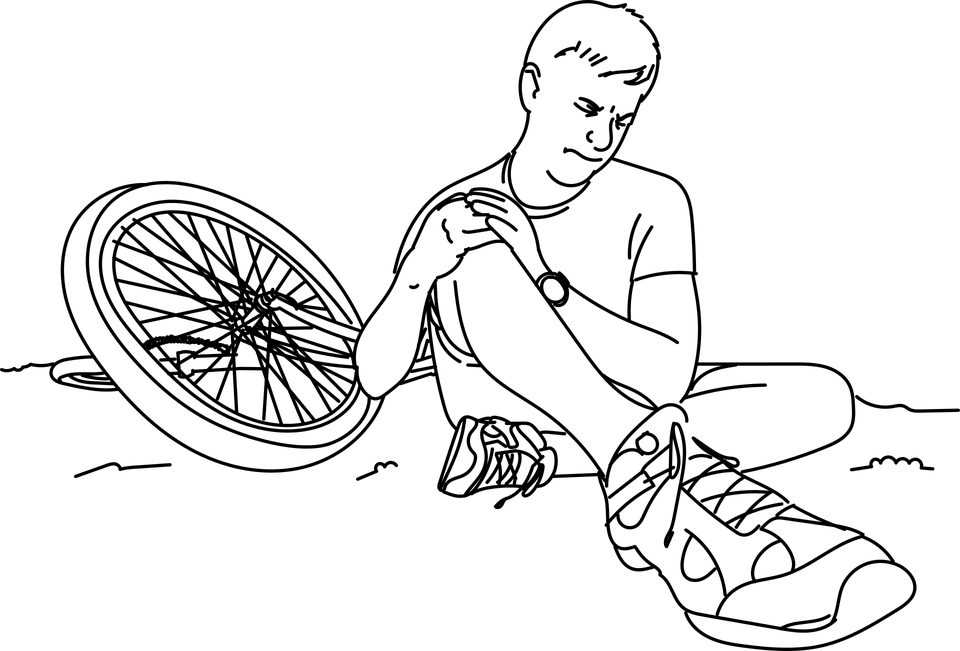 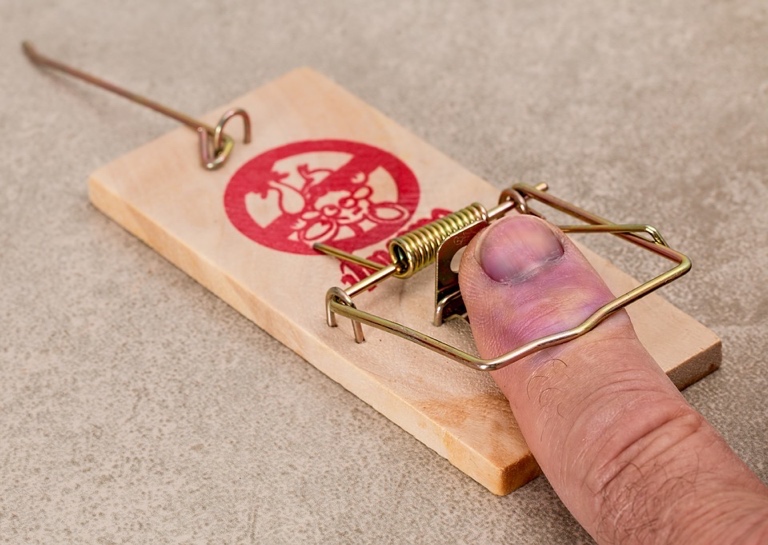 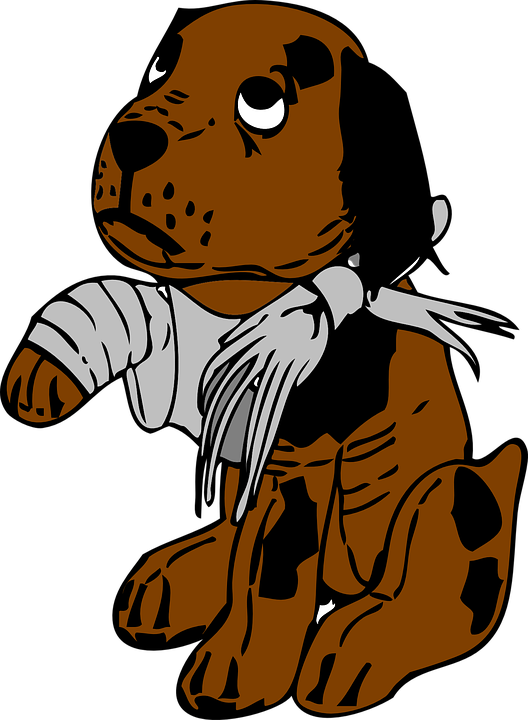 Fall, Augusto Ordonez, 2017, Pixabay
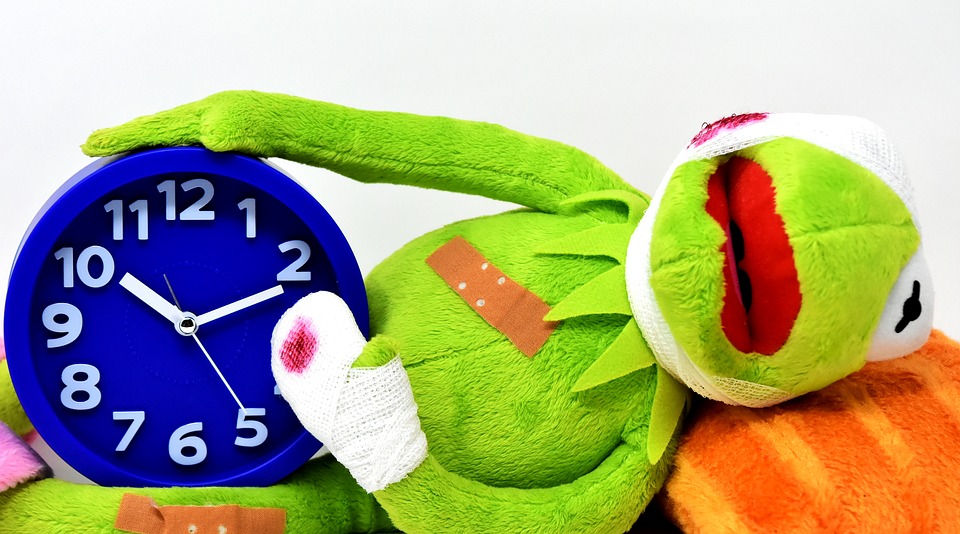 Mistake, Steve Buissinne, 2017, Pixabay
Dog, Clker-Free-Vector-Images, 2014, Pixabay
hurt

to be in pain
Time heals all wounds, Alexas_Fotos, 2018, Pixabay
18
19
Part 2: Top tips
Listening Task
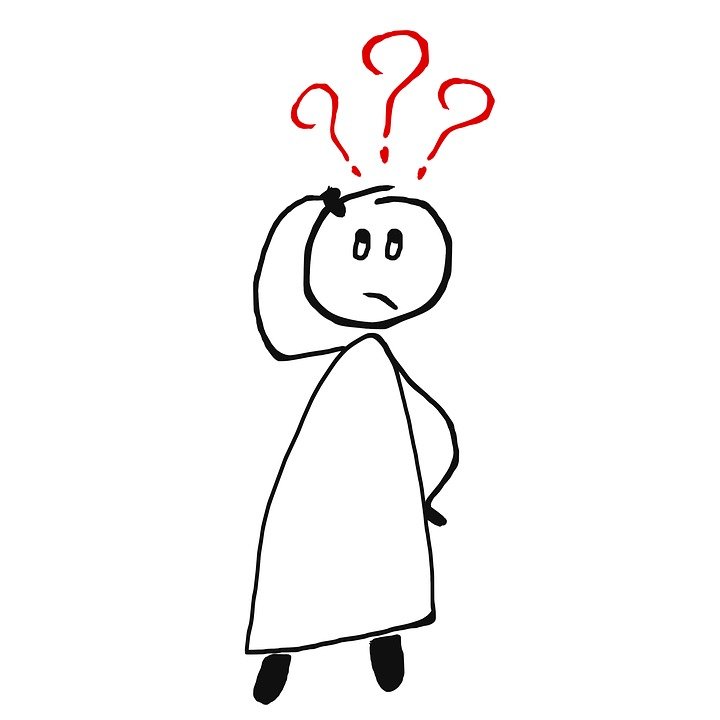 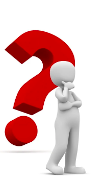 You will listen to a narrative text - a story - to answer the questions for both Parts A and B.

The Listening Task is made up of two parts. 

Part A: Multiple Choice Questions
Questions 1 - 6 are multiple choice questions. This is where you will need to listen to the speaker and choose the correct answer.
		
Part B: Short Response Question (Making a Prediction)
Question 7 requires a short response. This is where you will need to listen to the speaker and answer the question in full sentences.
Questions, ElisaRiva, 2016
Questions, ElisaRiva, 2016
21
Multiple Choice Questions
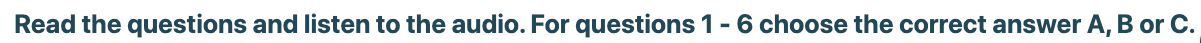 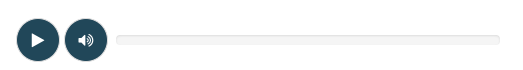 Step 2: Read the questions then play the audio track.
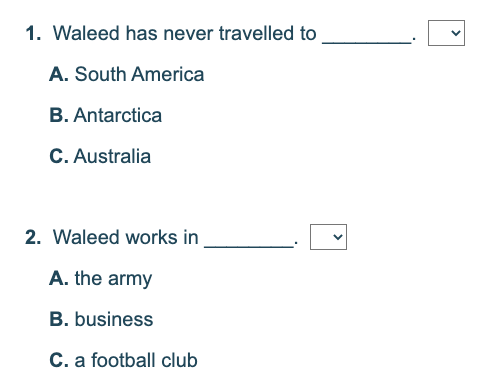 Step 1:  Read the instructions.
Step 3:  Read each question and the options A, B, and C. Think about what you heard then select your answer. Which answer did you hear?
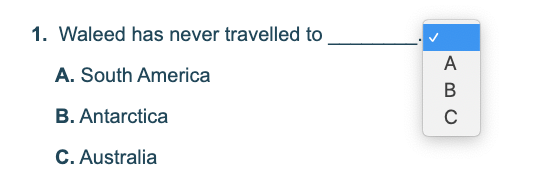 22
[Speaker Notes: Waleed Abbas gets to travel around the world. He has travelled to most of the continents, including Antarctica and Australia, but he hasn’t been to South America.  He is not a businessman or a soldier, though.  He is a player in a UAE football team called ‘Shabab Al-Ahli’.]
Multiple Choice Questions
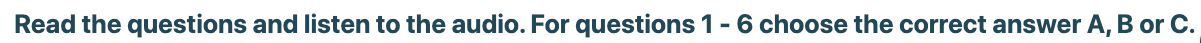 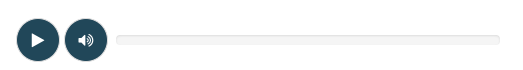 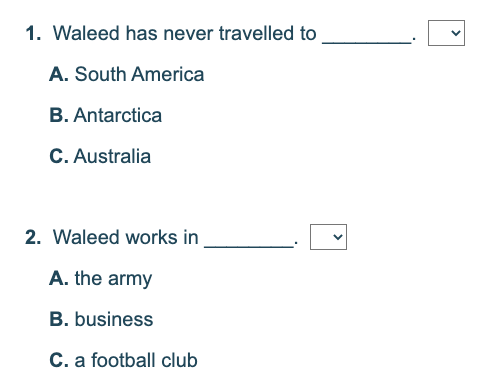 Step 2: Read the questions then play the audio track.
Step 1:  Read the instructions.
Step 3:  Read each question and the options A, B, and C. Think about what you heard then select your answer. Which answer did you hear?
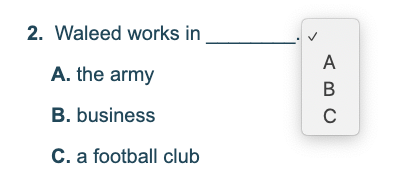 23
[Speaker Notes: Waleed Abbas gets to travel around the world. He has travelled to most of the continents, including Antarctica and Australia, but he hasn’t been to South America.  He is not a businessman or a soldier, though.  He is a player in a UAE football team called ‘Shabab Al-Ahli’.]
Making a Prediction
Question 7 is the short response question, and you will need to make a prediction. 

This is where you will describe what might happen next in the story. 

You will need to listen carefully and use information from the story to explain your ideas. 

You will not be assessed on grammar, spelling or punctuation.
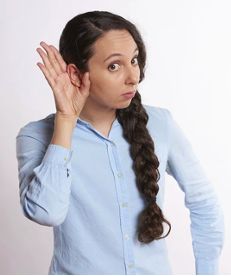 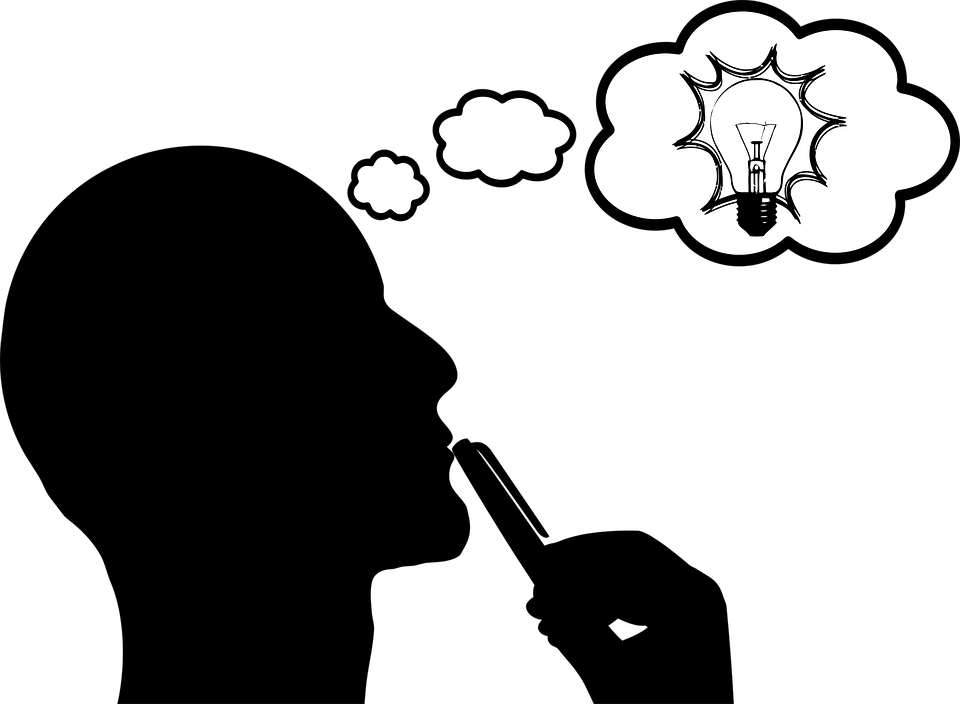 Listening, RobinHiggins, 2018
24
Think, OpenClipArt_Vectors, 2016
Making a Prediction
Below is a grid showing how your short response will be assessed.
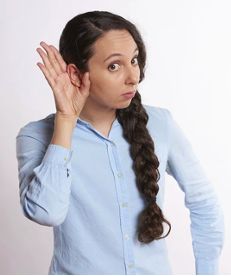 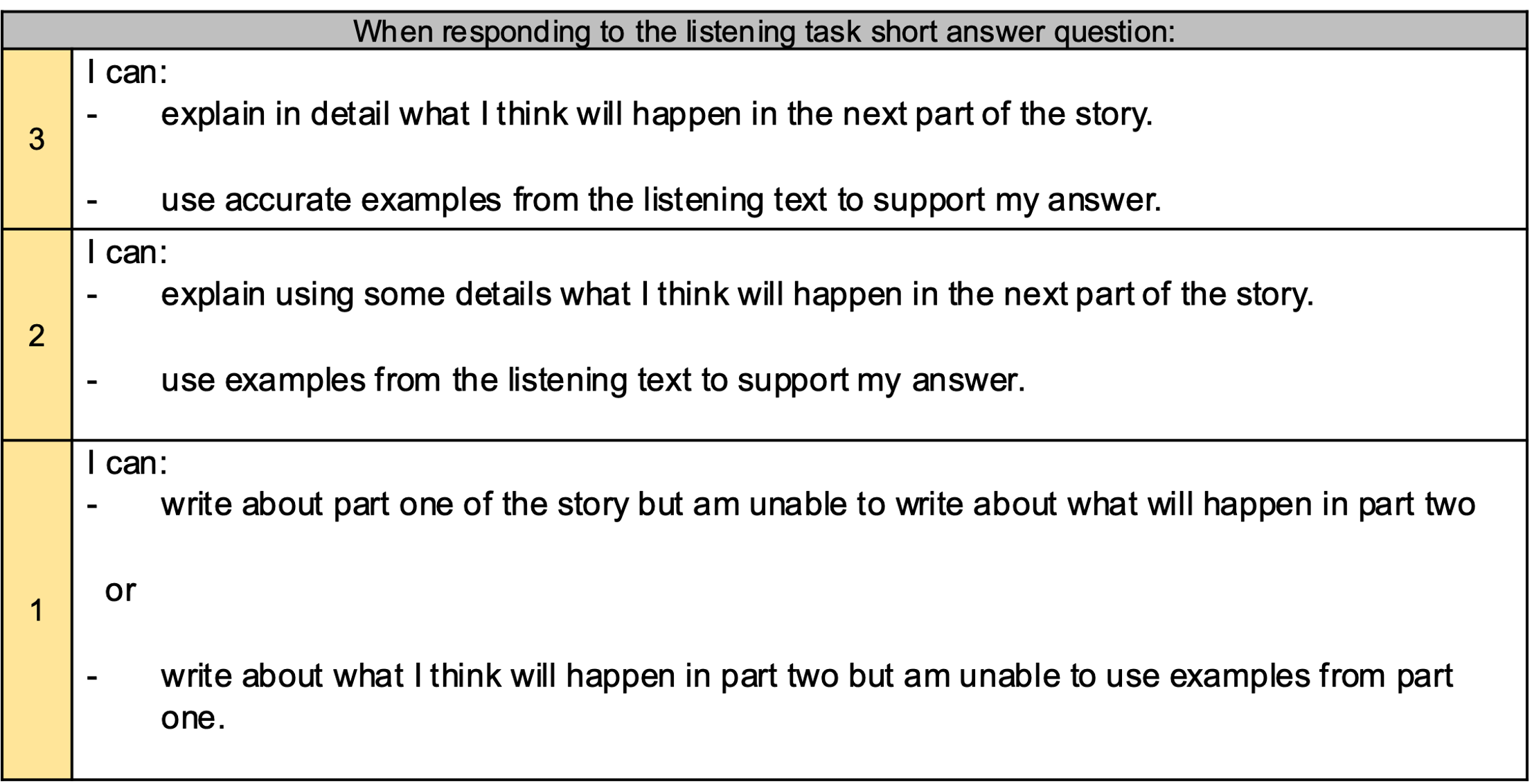 Listening, RobinHiggins, 2018
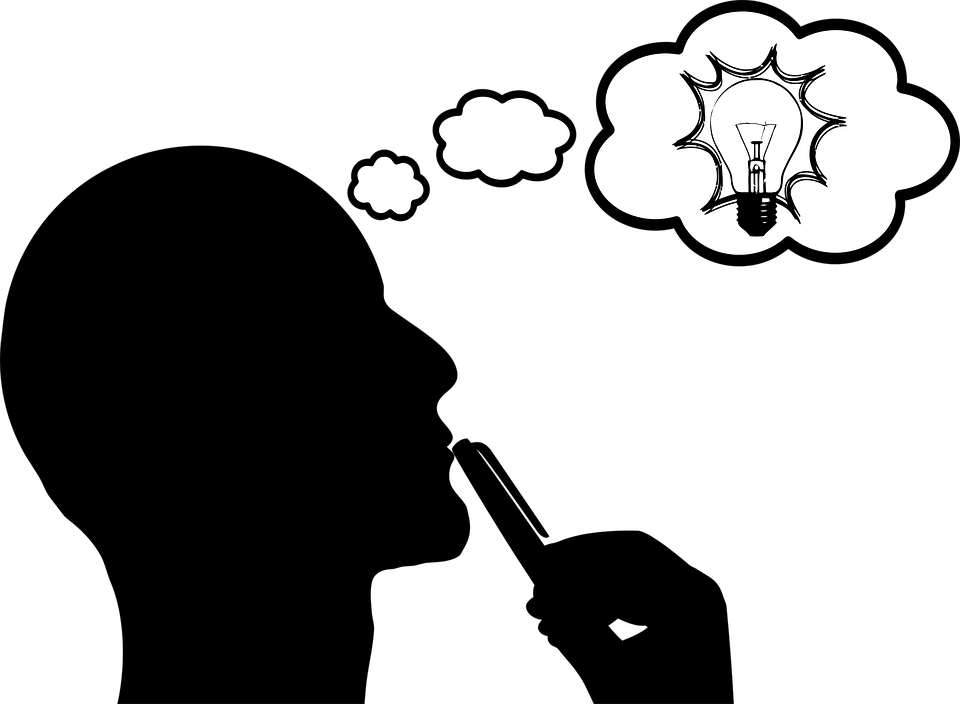 25
Think, OpenClipArt_Vectors, 2016
Step 1:  Read the instructions.
Your Turn!
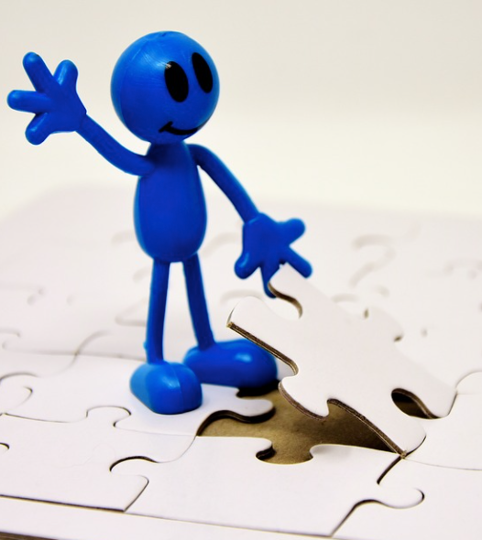 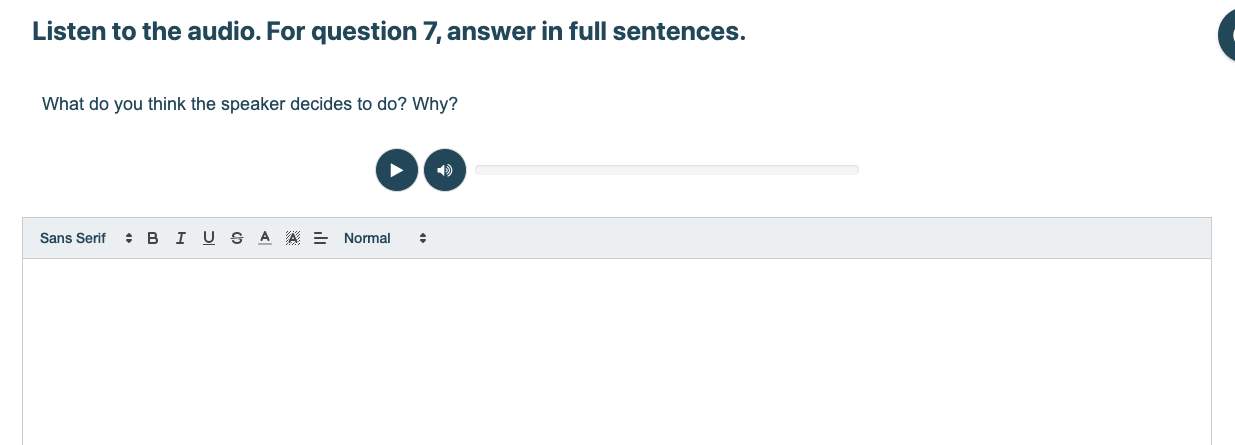 Step 2:  Read the questions.
Complete, Alex_Fotos, 2018
Step 4:  Write your answer in this box. What will you write? Have a go now! Remember to use ideas from what you heard.
Step 3:  Listen to the audio track when you are ready. Using a pen and paper take notes as you listen.
26
[Speaker Notes: I didn’t know if I should knock on his door. He hadn’t seen me in over 3 years. We were best friends for so long and we always did everything together.  I never had the chance to say thank you, for all the help he gave me at school. I got so busy with work, that I forgot about our friendship. As I stand by his front door, I am not sure what to do?]
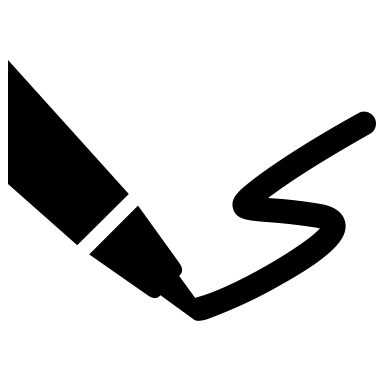 Listening Task Outcomes
27
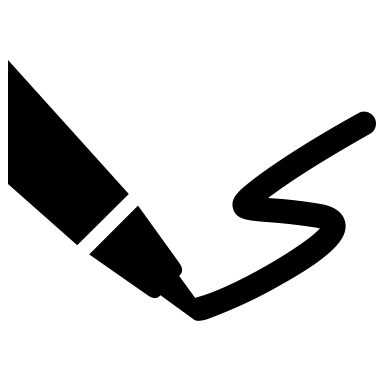 Story Titles
28
Top Tips

Multiple Choice Questions
Listen to the audio carefully
Answer each question 
Listen to the audio again
Go over all your answer choices 

Short Response Question
Think about the storyline and the characters 
Read the question carefully 
Take notes with a pen and paper when you listen
Think about what you think will happen next
Write your answer based on facts and information from the story
Give as much detail as possible
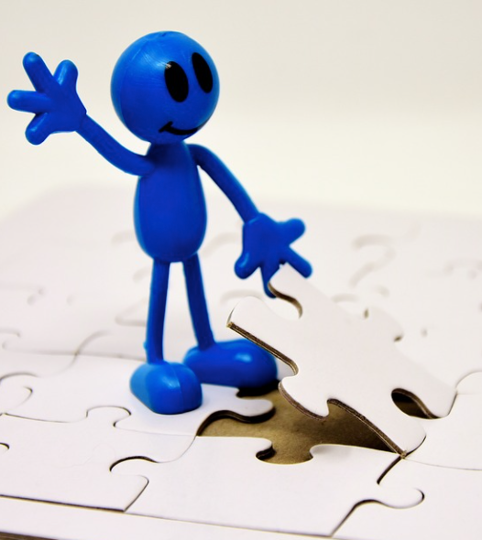 Complete, Alex_Fotos, 2018
29
Part 1 – Listening Task
Part 2 – Listening Exam
Speaking Exam
Assessment Timeline
Introduction to the story as part of the Listening Task conducted in Week 5 on Swift Assess.
Listen to part two of the story as part of the Listening Exam conducted in Week 8 on Swift Assess.
Discuss the story as part of the Speaking Exam in Week 9.  You will talk about your opinions as a group with your teacher.
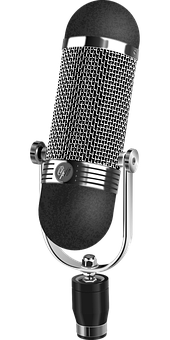 Microphone, OpenClipart-Vectors, 2013
30
Follow us
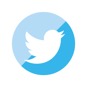 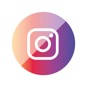 ese.ae
Ese_ae